Universidad de La Habana   Facultad de Psicología          Tesis para la obtención del Título Máster en Psicología EducativaTítulo: Relación entre alfabetización digital, capital cultural, rendimiento académico y bienestar psicológico en educandos de la Enseñanza Media Regular y de Arte en tres municipios habaneros
Nombre: Lic. Ana Laura Ortiz García
Tutora: Dr. Claudia María Caballero Reyes

Enero,2024
Índice
1
Justificación de la investigación
Problema de investigación y objetivo general
2
Objetivos específicos
3
Definición conceptual y operacional de las variables
4
Tipo de metodología
5
Preguntas de investigación y/o hipótesis
6
Población y muestra
7
Métodos, técnicas e instrumentos
8
Procedimiento
9
Justificación de la investigación
Actual porque la relación entre las tres categorías no ha sido ampliamente estudiada desde lo cuantitativo.
Responde al objetivo 4 relacionado con la educación inclusiva y de calidad de la Agenda 2030 y artículos 6 y 95 de los lineamientos de la política económico y social del Partido y la Revolución.
Pertenece a la línea de investigación de la Facultad de Psicología de la Universidad de la Habana titulada: Educación y Desarrollo Humano.
A su vez tributa al área de investigación del departamento de Participación y Consumo Cultural del Instituto Cubano de Investigación Cultural “Juan Marinello”.
Aporte práctico pues favorece la retroalimentación a los actores sociales a nivel municipal y provincial, a las políticas culturales del país y favorecer una educación que promueve oportunidades de aprendizaje.
Aporte metodológico pues se construyen indicadores ajustados a las comunidades cubanas ya que las escalas escogidas están validadas en otros contextos.
Justificación de la investigación
Se escogieron estos municipios pues atendiendo al libro: Ascenso a la raíz. La perspectiva local del Desarrollo Humano en Cuba 2019, son territorios que, en ese orden, tienen un desarrollo local alto, medio alto, medio bajo y bajo.
Pertenece al Proyecto: Consumos culturales. Mapas culturales de sus prácticas. Estudios comparados asociado al programa sectorial del Ministerio de Cultura
Asociado al programa nacional Socialización digital en redes sociales.
Aspectos metodológicos
Objetivo general
Problema de investigación
Analizar la relación entre alfabetización digital, capital cultural,  rendimiento académico y bienestar psicológico en educandos de la Enseñanza Media Regular y de Arte en tres municipios habaneros.
¿Cuál es la relación entre alfabetización digital, capital cultural, rendimiento académico y bienestar psicológico en educandos de la Enseñanza Media Regular y de Arte en tres municipios habaneros?
Objetivos específicos
01
03
Caracterizar la alfabetización digital en educandos de la Enseñanza Media Regular y de Arte en tres municipios habaneros. 	.
Correlacionar el rendimiento académico con los indicadores de alfabetización digital y el capital cultural en educandos de la Enseñanza Media y Media Superior de cuatro municipios habaneros.
04
02
Correlacionar el rendimiento académico con los indicadores de alfabetización digital, el capital cultural y el bienestar psicológico en educandos de la Enseñanza Media Regular y de Arte en tres municipios habaneros.
Caracterizar el capital cultural en educandos de la Enseñanza Media Regular y de Arte en tres municipios habaneros.
Definición conceptual y operacional de las variables
Alfabetización digital: “La alfabetización digital incluye la capacidad de una persona para utilizar recursos electrónicos, medios digitales y plataformas en línea en un entorno abierto y flexible. Con el paso del tiempo, sus parámetros se han ampliado y también se le ha añadido el capital social. Con el paso del tiempo se ha vuelto una manera social y culturalmente responsable”. (Amin, Abid, & Akkaya, 2021).
Definición conceptual y operacional de las variables
Se operacionaliza del siguiente modo según (Amin, Abid, & Akkaya, 2021) que adaptaron la propuesta de Chen (2015). 
1.	Comunicación: capacidad de leer, escribir, hablar y escuchar en línea. Ítems del 1 al 7. 
2.	Copyright: comprender y respetar las leyes de derechos de autor digitales y en línea. Ítems del 8 al 11. 
3.	Pensamiento crítico: resolver problemas, analizar en profundidad y cuestionar con frecuencia a través de los medios digitales. Ítems del 12 al 14.
4.	Carácter: ser defensores activos de las prácticas éticas en línea aunque no se exija legalmente. Ítems del 15 al 17. 
5.	Ciudadanía: utilizar la tecnología de forma responsable y legal. Ítems del 18 al 21. 
6.	Curación: comprender las técnicas de investigación digital y cómo analizar la credibilidad de los contenidos web. Ítems del 22 al 24. 
7.	Conexión: a participar activamente y contribuir a la comunidad mundial ayudando a la gente en línea. Ítems del 25 al 29.
8.	Creatividad: a convertirse en creadores de contenidos en línea, no sólo en consumidores de conocimientos. Ítems del 30 al 33. 
9.	Colaboración: cómo trabajar con todo el mundo en línea, no sólo con sus amigos. Ítems del 34 al 36.
Definición conceptual y operacional de las variables
Capital cultural: “Partiendo del supuesto de que los bienes económicos, aunque mucho más visibles, no constituyen la única forma de riqueza que subyace a la división de la sociedad en clases sociales. Las diferencias en el estilo de vida, es decir, en la forma en que se utilizan los bienes materiales, engendran importantes distinciones simbólicas entre individuos. Estas distinciones están asociadas a la posesión de bienes culturales considerados “legítimos”, porque son válidos en la escala de la sociedad en su conjunto, aunque son productos intelectuales de las clases dominantes, pero con poder de imponerse y ser reconocidos por todos”. (Bourdieu, 1988) (Morato, 2020).
Definición conceptual y operacional de las variables
Operacionalmente lo definen Balboni, Menardo y Cubelli (2019): 
1.	Participación: “se refiere a la participación activa como miembro de distintos tipos de grupos y asociaciones”. (2019, pág. 161). Incluye 4 ítems sobre el papel desempeñado y el tiempo votado como miembro de grupos o asociaciones culturales, sociales, religiosas o políticas. 
2.	Consumo: “se refiere a las actividades culturales en el tiempo libre y al papel de consumidores o espectadores”. (2019, pág. 161). Incluye 5 ítems relativos al número de exposiciones, museos y galerías visitados, eventos teatrales y musicales a los que se ha asistido y libros poseídos o leídos por placer. 
3.	Uso de experto: “se refiere a todas las actividades culturales que requieren conocimientos especializados y educación formal o que implican una producción creativa”. (2019, pág. 162). Incluye 5 ítems relativos al número de libros leídos para estudiar/trabajar y al número de cursos/conferencias sobre temas culturales a los que se había asistido; frecuencia de uso de lenguas extranjeras e Internet para mantenerse informado y la participación en actividades culturales de alto nivel como: crear arte (pintura, dibujo, escultura, fotografía, escultura, restauración); escribir música o textos (narraciones, poesía, guiones, sátiras, artículos); actuar en conciertos, obras de teatro o ballets; o intervenir en conferencias o seminarios.
Definición conceptual y operacional de las variables
Rendimiento académico: “El propósito del rendimiento escolar o académico es alcanzar una meta educativa, un aprendizaje. En tal sentido, son varios los componentes del complejo unitario llamado rendimiento. Son procesos de aprendizaje que promueve la escuela e implican la transformación de un estado determinado en un estado nuevo; se alcanza con la integridad en una unidad diferente con elementos cognitivos y de estructura. El rendimiento varía de acuerdo con las circunstancias, condiciones orgánicas y ambientales que determinan las aptitudes y experiencias”. (Lamas, 2015, pág. 316).
 
Operacionalmente se empleará el promedio con el que cerró el estudiante el curso anterior.
Tipo de metodología
Tipo de diseño: cuantitativo transaccional descriptivo correlacional
Enfoque cuantitativo
Alcance correlacional
Preguntas de investigación y/o hipótesis
1
¿Existe una relación significativa entre alfabetización digital y capital cultural en educandos de la Enseñanza Media y Media Superior de cuatro municipios habaneros?
2
¿Existe una relación significativa entre alfabetización digital y rendimiento académico en educandos de la Enseñanza Media y Media Superior de cuatro municipios habaneros?
3
¿Existe una relación significativa entre capital cultural y rendimiento académico en educandos de la Enseñanza Media y Media Superior de cuatro municipios habaneros?
Población y muestra
Población
Muestra
Criterio de selección de la muestra: 

        Consentimiento     informado 

          Residentes de los municipios Plaza de la Revolución, Centro Habana, Playa y Cerro que cursen la Enseñanza Media y Media Superior.
Ni a mejor ni la peor escuela de la Enseñanza Media y Media Superior de los municipios seleccionados.
Representativa probabilística estratificada por
grupo etario, lugar de residencia, curso académico y sexo
Educandos que cursan la Enseñanza Media y Media Superior residentes de los municipios Plaza de la Revolución, Centro Habana, Playa y Cerro
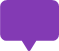 Métodos, técnicas e instrumentos
Escala de alfabetización digital elaborado por Amin, Abid y Akkaya (2021)
Escala de capital cultural creado por Balboni, Menardo y Cubelli (2019)
Análisis documental
Procedimiento para la recogida, procesamiento y análisis de la información
1
2
3
5
6
4
Revisión bibliográfica
Elaboración del marco metodológico y selección de las técnicas
Construcción del informe final
Elaboración del marco teórico
Aplicación y análisis de los resultados
Confección de informes parciales en seminarios de maestría
Muchas gracias